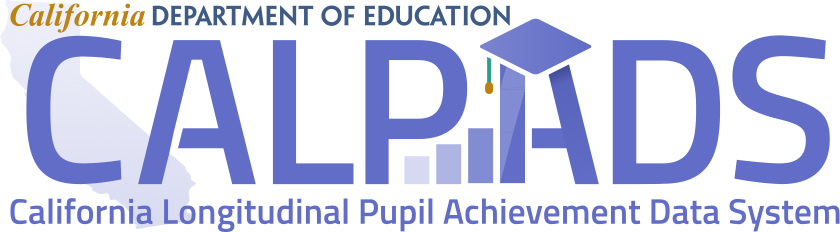 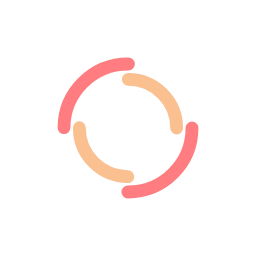 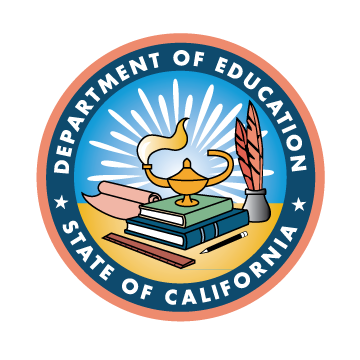 FALL - 2Advanced Reports and Certification
Fall-2 Overview
2019-20 Changes
Common Problems
Wrap-Up
[Speaker Notes: Welcome to the Fall 2 Advanced training for experienced CALPADS users. In this training, we will provide a brief overview of the Fall 2 submission and go over major Fall-2 changes for this year.]
Target Audience
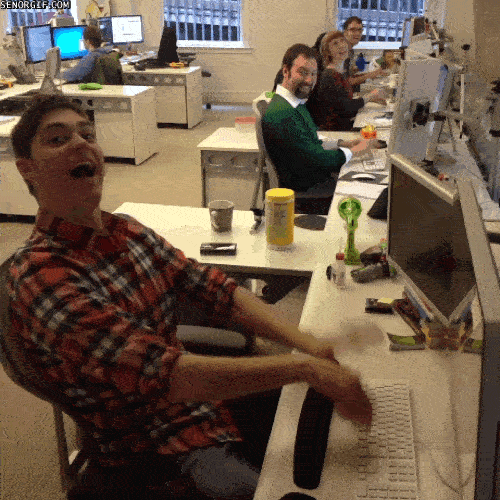 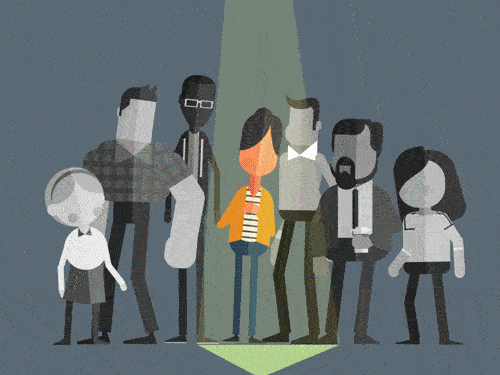 New to CALPADS?
Attend Fall-2 R&C
Experienced CALPADS
Users
Fall 2 - Advanced Reports and Certification v1.1 - Jan 7, 2020
2
[Speaker Notes: We expect experienced CALPADS data Coordinators to be attending this session.  

If you are new to CALPADS, we strongly recommend that you attend the regular Fall-2 Reporting & Certification training as this session's main focus is on the changes only and we would not be discussing the data requirements and population in this session.]
Training Sequence
Fall 2 - Advanced Reports and Certification v1.1 - Jan 7, 2020
3
[Speaker Notes: This slide shows the CALPADS course catalog.  These courses are mostly available in self-paced recording in Bridge and the CSIS YouTube Channel.  The remaining sessions for Fall-2 will become available over the coming days.]
Objective
Identify
Prepare
Coordinate
Certify
Fall-2 on time on or before the final submission deadline
with other staff to ensure everyone is aware of new changes and certification process
the changes for Fall-2 and future submissions
for system changes and local readiness
Fall 2 - Advanced Reports and Certification v1.1 - Jan 7, 2020
4
[Speaker Notes: At the end of this session, with the information provided, LEAs should be able to:

Identify the the changes for Fall-2 submission
Learn about the system changes and share the information with the data team
Coordinate with other staff to ensure everyone is aware of new changes
Lastly, certify Fall-2 reports on or before the final submission deadline]
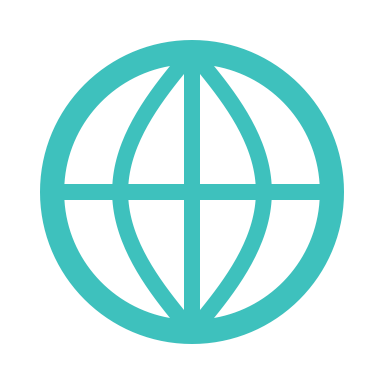 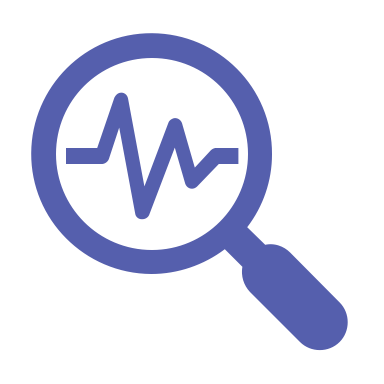 Fall-2 Overview
2019-20 Changes
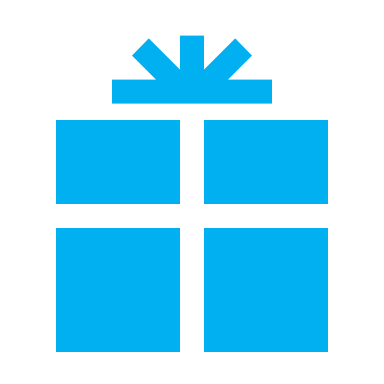 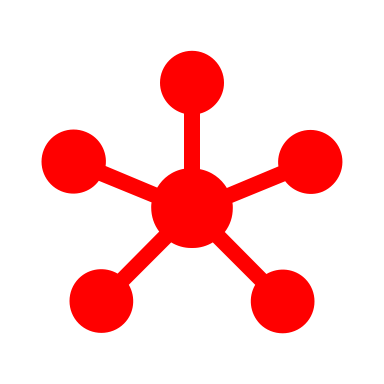 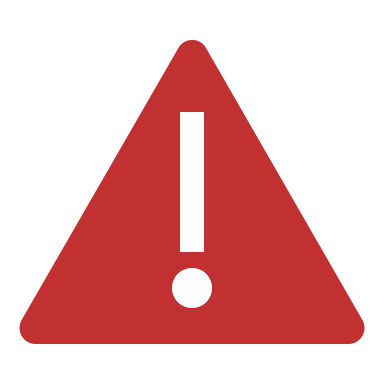 Agenda
Wrap-Up
Certification Review
Common Problems
5
[Speaker Notes: Here is the agenda for this training.  We will discuss the following:

An overview of the submission
Discuss the details of this year’s Fall 2 changes
Review the certification process
Cover some common problems and wrap up]
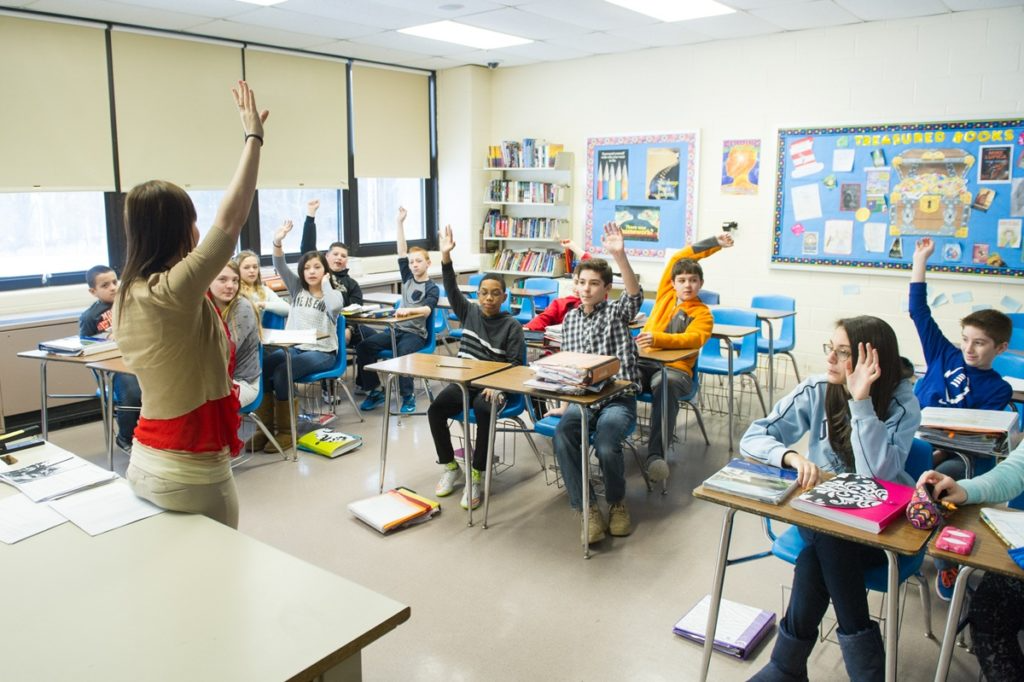 Fall 2 Overview
Course Enrollment
Staff Assignments
English Learner Services
Postsecondary Status Survey
Fall 2 - Advanced Reports and Certification v1.1 - Jan 7, 2020
6
[Speaker Notes: Let's start with the overview of the Fall-2 Submission and look at what is changing and what is remaining the same.]
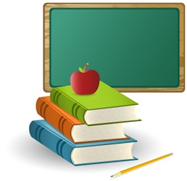 Information Reported in Fall 2
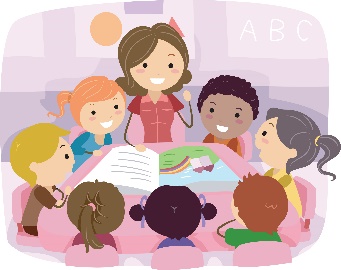 Staff Demographic/
Assignments
English Learner (EL) Services
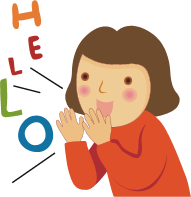 Postsecondary Status (NEW)
Course Enrollment
Course sections of students enrolled on Census Day
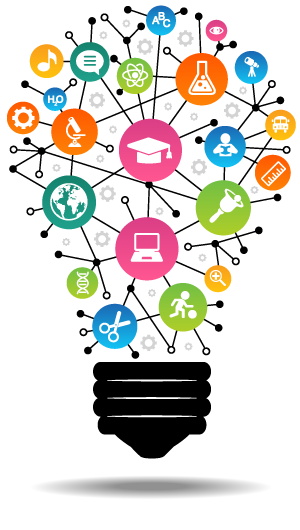 Classroom services provided to English Learners
Certificated teachers, administrators and pupil service staff
Postsecondary status of CPA program or CTE concentrators & completers
Fall 2 - Advanced Reports and Certification v1.1 - Jan 7, 2020
7
[Speaker Notes: The Fall 2 Course Enrollment/Staff Assignments/EL Services/Postsecondary Data Submission has these important functions:
Identify the number of staff in the following job classifications: Teacher, Administrator, Pupil Services, Non-certificated Administrator Charter School Non-certificated Teacher, and Itinerant or Pull-out/Push-In Teacher with a Statewide Educator Identifier (SEID)
Provide LEA class enrollment counts that include every student actively enrolled in the class on Census Day in the current academic year
Report Instructional Services provided to ELs (if any) and the count of teachers providing those services
Report career technical education (CTE) concentrators and completers, and students participating in the California Partnership Academy Program six months after exiting secondary education]
Fall 2 Data Submission
SSID Enrollment
(Prior Year)
Staff Demographics
SSID Enrollment
Records above others must be posted before those below them or you may get rejected records
SEID
Postsecondary Status
Staff Assignments
Course Section
SSID
Student Program (LIP)
Student English Language Acquisition
Student Information
Course Section ID
Student Course Section
Fall 2 - Advanced Reports and Certification v1.1 - Jan 7, 2020
8
[Speaker Notes: For Fall 2 it is important to understand the relationship between record types. Record types shown below are dependent on the records types above them. For example, you must submit and post a staff demographic record prior to submitting either staff assignment or course section records. Breaking his rule will usually result in rejected record errors such as SASS0121, CRSE0220 and SCSE0139.

The SEID from the staff Demographics is used to link the Staff Assignment and the Course section record to the staff member.

The Course Section’s Course Section ID ties the Student Course Section Record to the Course record.

The Enrollment record’s SSID ties the Student Course Section record to the student.

Please note that moving forward, you would need to submit the Language Instructional Program for all Els in Fall-2.]
What to Submit
Fall 1 Student Profile
Fall 2 Files
Full replacement Files
Fall 2 - Advanced Reports and Certification v1.1 - Jan 7, 2020
9
[Speaker Notes: These are the data files that you will be submitting, either online or via batch, for Fall 2:

The Fall 2 Student Profile Data is the same data that you have been reporting for Fall 1:  Student Enrollment, Student Information, Student Language Acquisition and Student Programs. 
The Student Enrollment data is used to determine which students were enrolled for Fall 2.
The Student English Language Acquisition data are used to identify the English Learners. This is a key component of education services for ELs in Fall 2.
Student Program Data is used as filters on reports to enable views of the data by the accountability subgroups that are certified in Fall 1, such as eligible immigrants, migrant, Special Ed, etc..
Fall 2 also collects:  Staff Demographics, Staff Assignments, Course Section, and Student Course Section data.
It is important to note that Fall 2 does NOT use the Fall 1 snapshot data.  However, it extracts the same Student Profile data from the ODS. Therefore both Fall 1 and Fall 2 use the same pool of students.

ANIMATION

The SASS, CRSE, SCSE and PSTS files are Full Replacement file types. If a record or records with the same operational key are found in the ODS, then the record or records are deleted and the records in the submission file are added to the ODS. The SASS replaces by School of Assignment and Academic Year. processing The CRSE and SCSE use the Replacement by School of Course Delivery, Academic Year, and Academic Term processing method.

These are the basics, for details  you may review the Fall-1 and Fall-2 Data Population and Reports and Certification training recordings.]
Assignment Monitoring Data
Staff job classification (teacher, administrator, pupil services), specific non-classroom based assignments.
SEID, Names, Birthdates, Gender, Race/Ethnicity, Employment Start Date, etc.
Which courses are being taught at a school, which teachers are teaching them?
Which students are enrolled in each course? ****
Fall 2 - Advanced Reports and Certification v1.1 - Jan 7, 2020
10
[Speaker Notes: The staff (SDEM & SASS) and course (CRSE & SCSE) file types will be used to provide data for assignment monitoring.  You should review Report 4.3 to see the details and attributes for assignment monitoring.]
Fall 2 Preparation
Fall 2 - Advanced Reports and Certification v1.1 - Jan 7, 2020
11
Suggested Milestones
Fall 2 Timeline
Submit and post SDEM, SASS, CRSE, SCSE, PSTS records. Review validation errors and reconcile as needed
Complete Fall – 2 data population in local SIS.
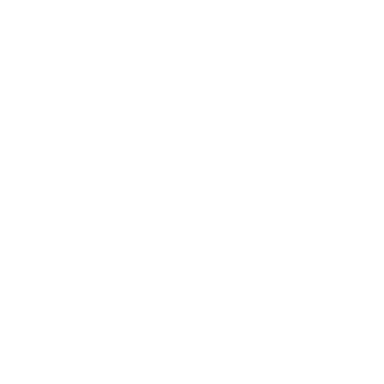 Now – 2/15
Now – 1/15
Resolve certification errors, anomalies. Review  snapshot reports and update records as needed
2/18 – 2/21
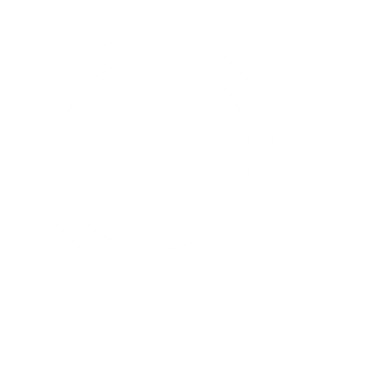 Send reports to local data stewards, site leaders and administrators for approval
2/24 – 2/28
Fall 2
2019 - 2020
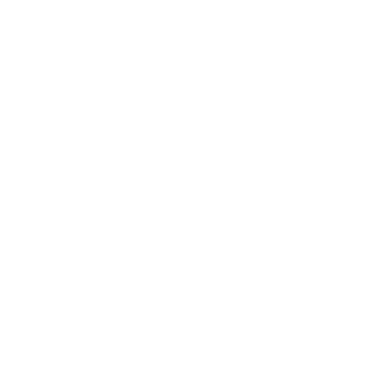 Amend Data & Certify Fall-2 (No Amendment Window)
3/2 – 3/20
Congratulations!
Fall 2 - Advanced Reports and Certification v1.1 - Jan 7, 2020
12
[Speaker Notes: Sometimes it is difficult to determine how to pace yourself through the CALPADS work because the deadlines start off so far in advance. Here we’ve provided a sequence of suggested milestones that you can use to break up the work and use as a checklist. Note that you should adjust the dates based on staff availability and other factors.

LEAs can upload data now and review the ODS reports for a high-level review of their F2 data

It is very important that report 2.4’s Education Service Code Missing column be reviewed so all EL students have a code: 1-6 (See CALPADS Code Set for full description of these codes)]
CHANGES
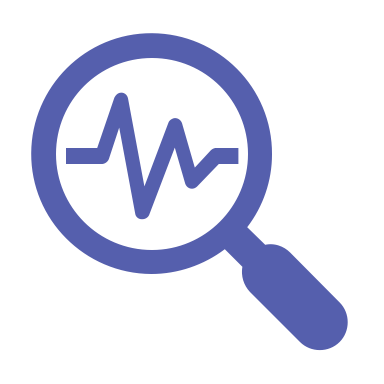 Discuss changes for Fall-2
Fall 2 - Advanced Reports and Certification v1.1 - Jan 7, 2020
13
[Speaker Notes: Let’s now take a closer look at the Fall-2 changes for this year.]
Important Dates
Finish Validation Cleaning
Resolve Cert Errors & Review Reports
Fall 2
Final
Deadline
Census Day
March 20
March 2
February 14
October 2
2020
2020
2019
2020
🖌 NOTE:  CALPADS Calendar: http://www.cde.ca.gov/ds/sp/cl/rptcalendar.asp
Fall 2 - Advanced Reports and Certification v1.1 - Jan 7, 2020
14
[Speaker Notes: Census Day for Fall 2 is always the first Wednesday in October. For the current reporting year, it falls on October 2nd.

The certification deadline is currently March 20th.
Please note that there is NO amendment window for Fall-2.

Also, these dates can change so it is best to check the CDE’s calendar using the link on this slide.
Minimize data cleanup in CP.  If you are cleaning data for more than 2 weeks in CALPADS, that is an indication there are local issues that need to be addressed.  CDE will always reconsider the timelines if the system is not performing as expected.]
Main Changes – Fall 2
New – Assignment Monitoring (AM) – introduces many CRSE/Course Attribute & Code Changes
California Assignment Accountability System (Cal-SASS) – will match courses taught by teachers for Fall-2 in CALPADS with teachers’ credentials and authorizations maintained by CTC
Changes affect Code sets, data elements, validation and certification errors, UI, reports, documents, etc.
New - Perkins E2 Reporting
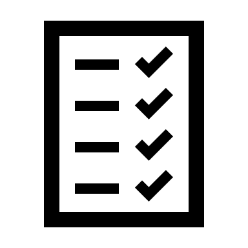 9 new CRSE field elements
Additional Program code
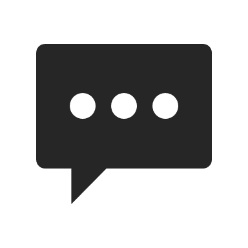 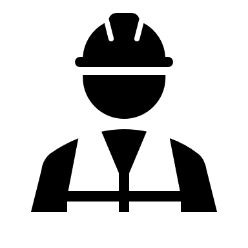 New
242 State Course Codes (9000-9400)
Perkins E2 - New PSTS file Type (submitted in Fall 2 and EOY 4)
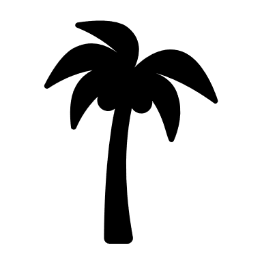 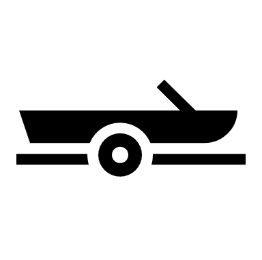 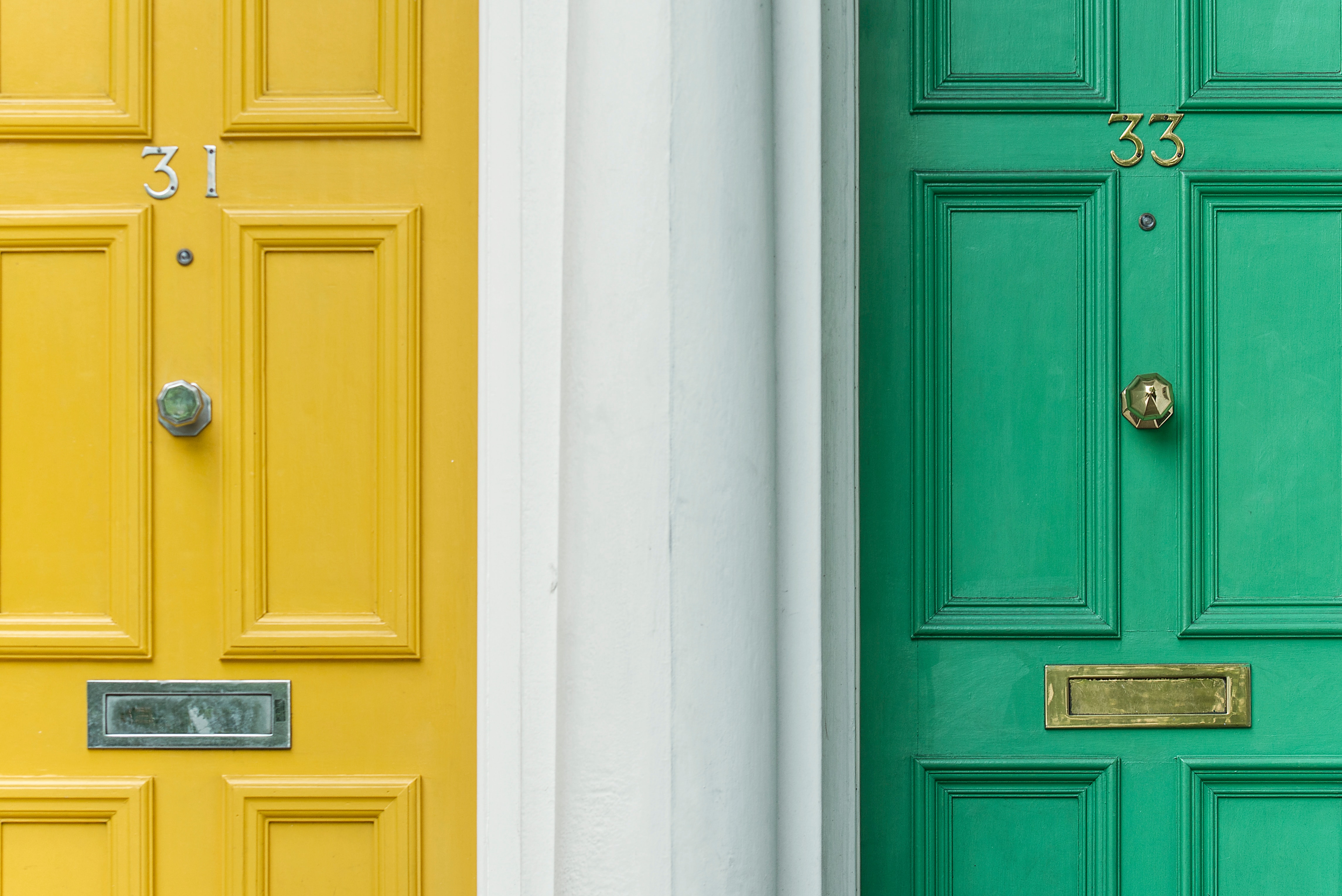 Retired
343 Retired State Course codes (2100-3020)
Fall 2 - Advanced Reports and Certification v1.1 - Jan 7, 2020
15
[Speaker Notes: Beginning in 2019–20, the assignments of all certificated staff submitted as part of the Fall 2 data submission will be monitored to ensure that they have the appropriate credentials and authorizations. The Fall 2 assignment data certified in CALPADS will be provided to the Commission on Teacher Credentialing (CTC) who will identify misassignments. The results will be used to meet both state and federal reporting requirements. 
To facilitate the use of CALPADS Fall 2 course data for assignment monitoring, the course codes and CRSE file have been modified.
In general, the course codes have been simplified (fewer more general course codes) and new course attributes (data elements) have been added.
Enables LEAs to meaningfully map local courses to state course codes
No more “other” option
EXAMPLE: Content Area: “World Languages” (formerly “Foreign Languages”)
In the past there were 29 foreign language course codes (excluding AP, MYP, and IB language courses)
This year there will be the World Languages course codes
World Languages I, II, III, IV
World Languages for Native Speakers I, II, III, IV
Middle School World Language
In a new Course Attribute “Course Content Area Subcategory”, you would select the code representing the language being taught

Students Reported for PSTS
Fall 2: Submit only Postsecondary Status (PSTS) records for students (6 months after graduation) who exited secondary education in the prior academic year that were identified as:
Career technical education concentrators and completers; and
Students who participated in the CA Partnership Academic Program (suspended for AY 2019-20)

End of Year 4: Submit only Postsecondary Status (PSTS) records received for students with disabilities with Education Plan Type = 100 (IEP) or 200 (ISP) who exited secondary education in the prior year by:
Reporting SELPA
Reporting LEA (District of Service)
School of Attendance]
2019-20 – Fall -2 Summary of Changes
🖌 NOTE:  Check CP Code Sets (v11.x) document for details and update local SIS as necessary
Fall 2 - Advanced Reports and Certification v1.1 - Jan 7, 2020
16
[Speaker Notes: Here are the Code Sets changes for this Fall-2.]
New State Course Codes
The State course codes have been changed to facilitate assignment monitoring. They are grouped by:
1000 series – Self-contained (multi-subject)
KN – 6th grade primary level
independent study 
6000 series – Other related instruction
Home room/ study hall
Teacher assistant
7000 – 8000 series – CTE courses
9000 series – Academic content areas (Core/non-core)
Math
Foreign language
Science
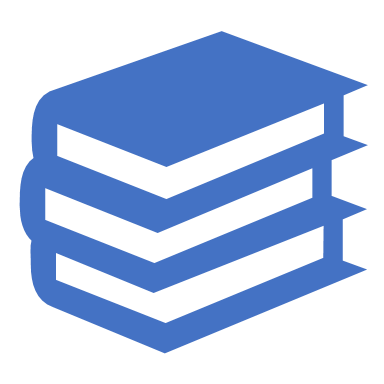 Fall 2 - Advanced Reports and Certification v1.1 - Jan 7, 2020
17
[Speaker Notes: New State course codes have been introduced because:
The existing State Course Codes for non-career technical education courses are significantly outdated
State Course Codes lack enough detail for the CTC to determine whether or not staff are appropriately assigned
With so many variations of courses throughout the state, a new model was needed to provide a manner of collecting course attributes without having to add more State Course Codes
Pervasive use of the “Other” codes made the data relatively meaningless]
What’s New in CRSE?
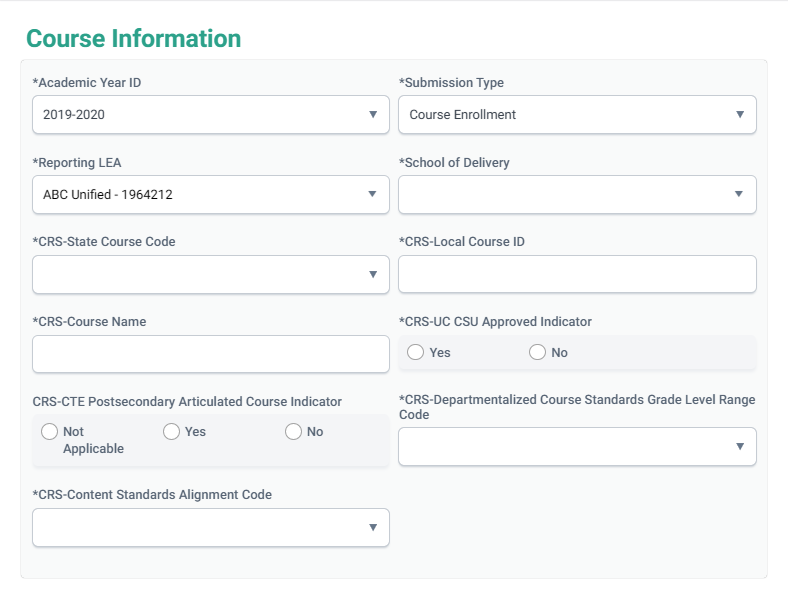 CDE will use to determine which standards are being used to develop courses and to highlight the importance of the integration of the ELD Standards.
- CTC will use to determine if teacher has appropriate grade level authorization.
- CDE will use to distinguish course content in varying grade levels
Fall 2 - Advanced Reports and Certification v1.1 - Jan 7, 2020
18
[Speaker Notes: Please review the Assignment Monitoring training video to learn more about the data population and business rules -]
What’s New in CRSE?
1
1
2
2
3
3
4
4
5
5
6
6
7
7
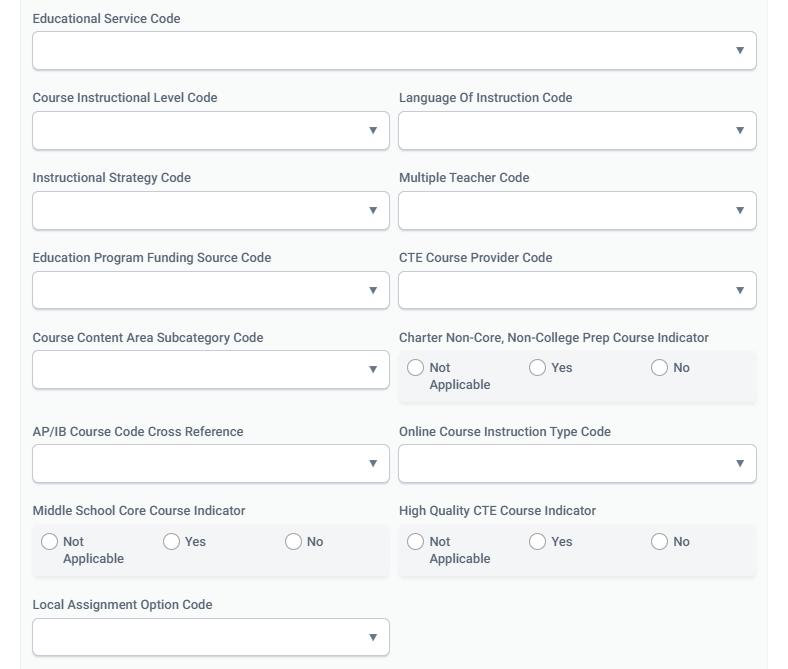 - CTC will use to determine whether or not a charter school teacher requires a credential and authorizations
- CTC will use to determine whether a subject area authorization is required in certain content areas.
 - CDE will use to capture and report more detail about course content.
- CTC will use to determine 1) if the course requires an authorized teacher; and 2) if the teacher has the appropriate authorizations for the content.
 - CDE will be able to provide more public information on availability of online course content.
Allows LEAs to designate a course as both CTE and AP or IB.
- CTC will use to determine appropriate authorizations in grades 5-8.
Indicates that the course is taught by a credentialed CTE teacher. 
Replaces code course content code 154
- CTC will use to determine whether a local assignment option is appropriate for the assignment.
Fall 2 - Advanced Reports and Certification v1.1 - Jan 7, 2020
19
Modified :  Course Section Instructional Level Code
NEW
20
Fall 2 - Advanced Reports and Certification v1.1 - Jan 7, 2020
20
[Speaker Notes: Please note codes 23 and 24 are used in the College Career Readiness Indicator on the CA School Dashboard.]
English Learner Services
The Education Service Code is based on the teacher’s credentials and authorizations, but represents the instruction given in the course.
Fall 2 - Advanced Reports and Certification v1.1 - Jan 7, 2020
21
[Speaker Notes: This slide reflects the different Education service codes you can select for each course.

NOTE:  

For course sections that are taught by more than one teacher, the value in this field should represent all of the services provided  If  Code 6 – “Other English Learner Services” is provided by one teacher, and any of the other Education Services are provided by the other teacher, the Education Service Code field should be populated with any of the other service combinations (Codes 1, 2, 3, or 4) and NOT Code 6 – “Other English Learner Services.”

Instructional Strategy Code is required if Education Service code is NOT EQUAL to 5 and 6

LEAs may select only one instructional strategy for each course section. If a course section uses more than one instructional strategy, the following hierarchy should be used to determine which one to choose:

Special Education.
Home and Hospital.
Any of the EL Strategies.]
English Learner Services Key Elements
Fall 2 - Advanced Reports and Certification v1.1 - Jan 7, 2020
22
[Speaker Notes: To report EL services for a student, three steps must be completed:
Report student as EL (SELA)
The course record (CRSE) should have an Education Service code populated in the Education service field based on the teacher’s credentials OR report No English services provided.
Submit the SCSE record to associate the student to the course.

ALL Course section records should have an Educational Service Code reported regardless if EL services is provided or not to avoid CERT104

NOTE: For course sections that are taught by more than one teacher, the value in this field should represent all of the services provided in the course section (a combination of the services those teachers provide). If  Code 6 – “Other English Learner Services” is provided by one teacher, and any of the other Education Services are provided by the other teacher, the Education Service Code field should be populated with any of the other service combinations (Codes 1, 2, 3, or 4) and NOT Code 6 – “Other English Learner Services.”

Please review the counts on report 2.4 and 2.5 to ensure they are correct.]
Language Instruction Program
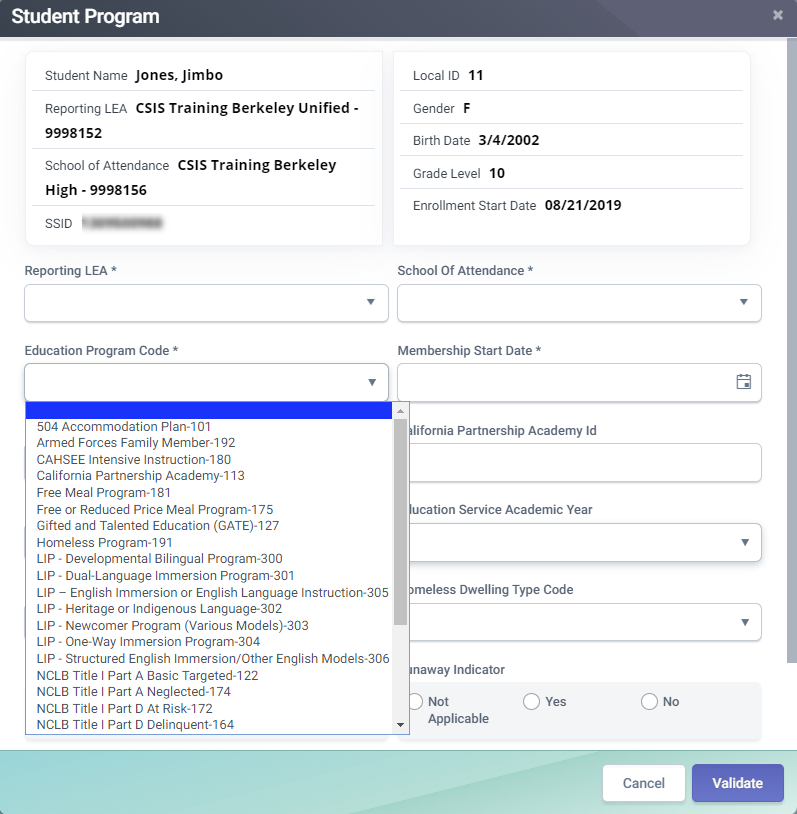 This data element was previously collected from the CRSE as part of the instructional strategy code.
Fall 2 - Advanced Reports and Certification v1.1 - Jan 7, 2020
23
[Speaker Notes: The LIP counts are shown on the new report 2.14.]
Language Instructional Program (LIP)
Fall 2 - Advanced Reports and Certification v1.1 - Jan 7, 2020
24
Language Instructional Program (LIP)
Fall 2 - Advanced Reports and Certification v1.1 - Jan 7, 2020
25
2019-20 – Fall -2 Summary of Changes
Fall 2 - Advanced Reports and Certification v1.1 - Jan 7, 2020
26
[Speaker Notes: Here are the different components of CALPADS being affected by the Fall-2 changes.]
2019-20 – Fall -2 Document Changes
Fall 2 - Advanced Reports and Certification v1.1 - Jan 7, 2020
27
[Speaker Notes: Here are the document changes as a result of the changes for Fall-2.]
Postsecondary Status
Fall 2 - Advanced Reports and Certification v1.1 - Jan 7, 2020
28
[Speaker Notes: Let’s talk a little bit about the Postsecondary Status now.

You can find more information about the PSTS file submission and business rules in Flash # 164 - https://www.cde.ca.gov/ds/sp/cl/calpadsupdflash164.asp]
Postsecondary (PSTS)
The Postsecondary file format is used to submit employment and educational status six months after exiting secondary education; and after completing secondary education in the prior academic year. For fall 2 the file will be used to report:
Career technical education (CTE) concentrators and completers
Students participating in the California Partnership Academy (CPA)Program (Suspended for 2019-20)
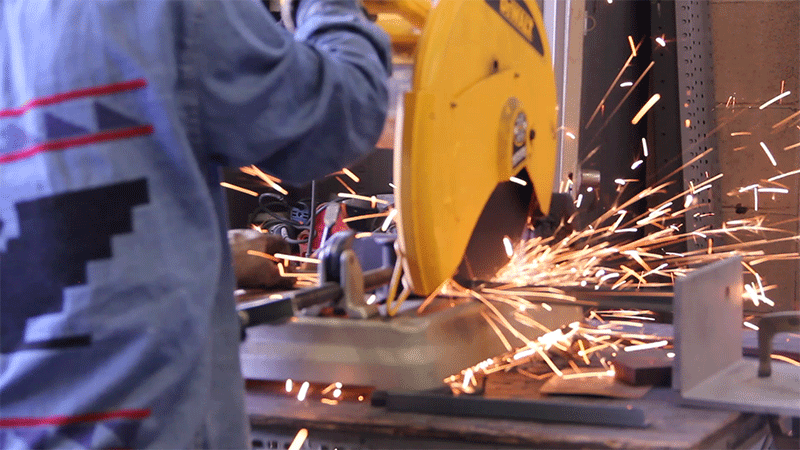 Fall 2 - Advanced Reports and Certification v1.1 - Jan 7, 2020
29
[Speaker Notes: Students Reported for PSTS

Fall 2: Submit only Postsecondary Status (PSTS) records for students who exited secondary education in the prior academic year that were identified as:
Career technical education concentrators and completers; and
Students who participated in the CA Partnership Academic Program (suspended for AY 2019-20)]
PSTS Key Data for Fall 2
The Postsecondary (PSTS) file contains the following information:
Fall 2 - Advanced Reports and Certification v1.1 - Jan 7, 2020
30
[Speaker Notes: The PSTS is a small file used in fall 2 and EOY 4. There are only 13 data elements, some of which only pertain to students with disabilities for EOY 4 reporting. The data used in fall 2 are:
Education Program Participation Type Code
Postsecondary Status Code
CTE Related Program or Employment Indicator]
2019-20 – Fall -2 Validation Changes
Fall 2 - Advanced Reports and Certification v1.1 - Jan 7, 2020
31
[Speaker Notes: Here we will discuss the validation changes for this year and their impact.]
2019-20 – Fall -2 Validation Changes
Fall 2 - Advanced Reports and Certification v1.1 - Jan 7, 2020
32
[Speaker Notes: Here we will discuss the validation changes for this year and their impact.]
2019-20 – Fall -2 Validation Changes
🖌 NOTE:  Review the Error List (v11.x) document for error details and resolution
Fall 2 - Advanced Reports and Certification v1.1 - Jan 7, 2020
33
[Speaker Notes: Here we will discuss the validation changes for this year and their impact.]
2019-20 – Fall -2 Reports Changes
Fall 2 - Advanced Reports and Certification v1.1 - Jan 7, 2020
34
[Speaker Notes: Here we will discuss the reports changes for this year and their impact.]
2019-20 – Fall -2 Reports Changes
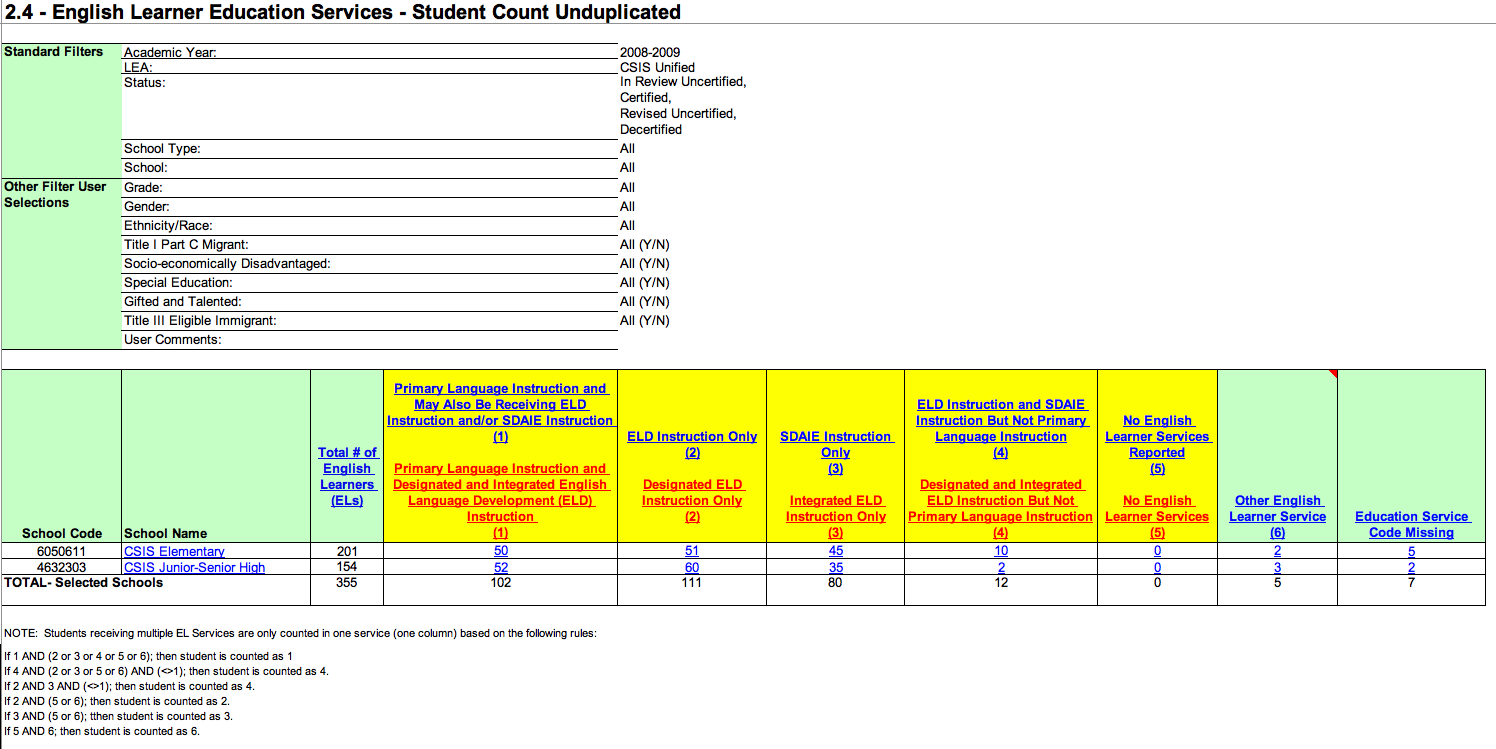 Fall 2 - Advanced Reports and Certification v1.1 - Jan 7, 2020
35
[Speaker Notes: Here we will discuss the reports changes for this year and their impact.]
2019-20 – Fall -2 Reports Changes
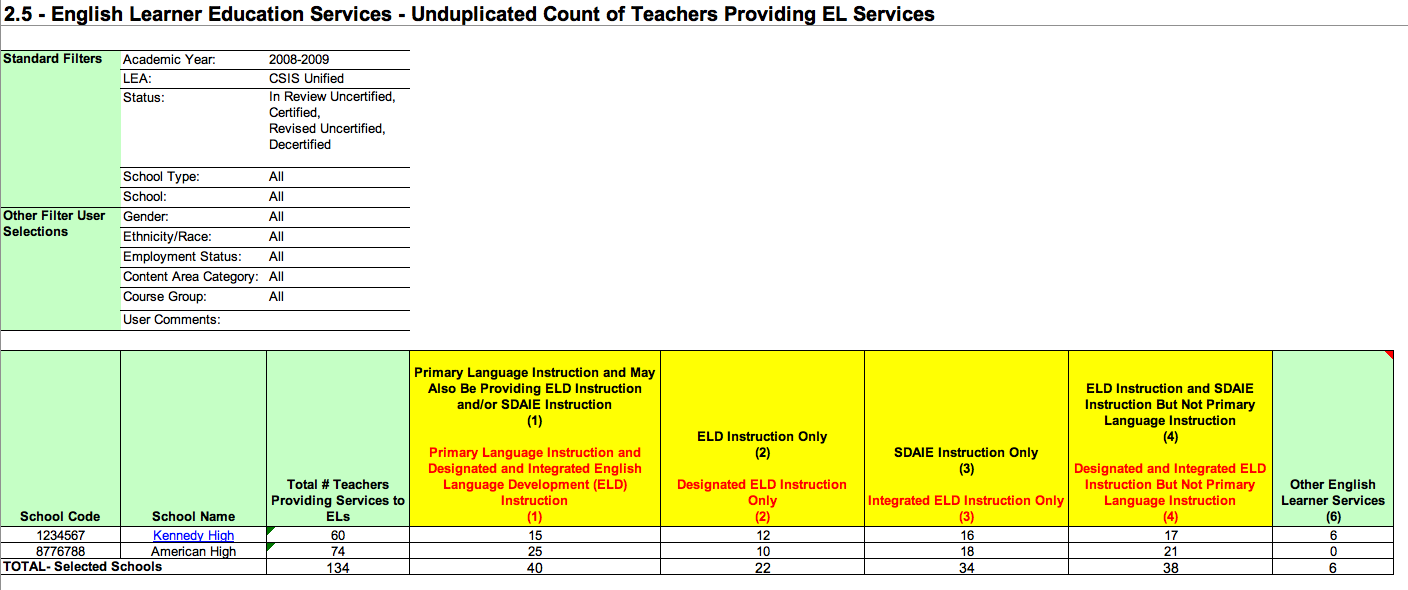 Fall 2 - Advanced Reports and Certification v1.1 - Jan 7, 2020
36
[Speaker Notes: Here we will discuss the reports changes for this year and their impact.]
2019-20 – Fall -2 Reports Changes
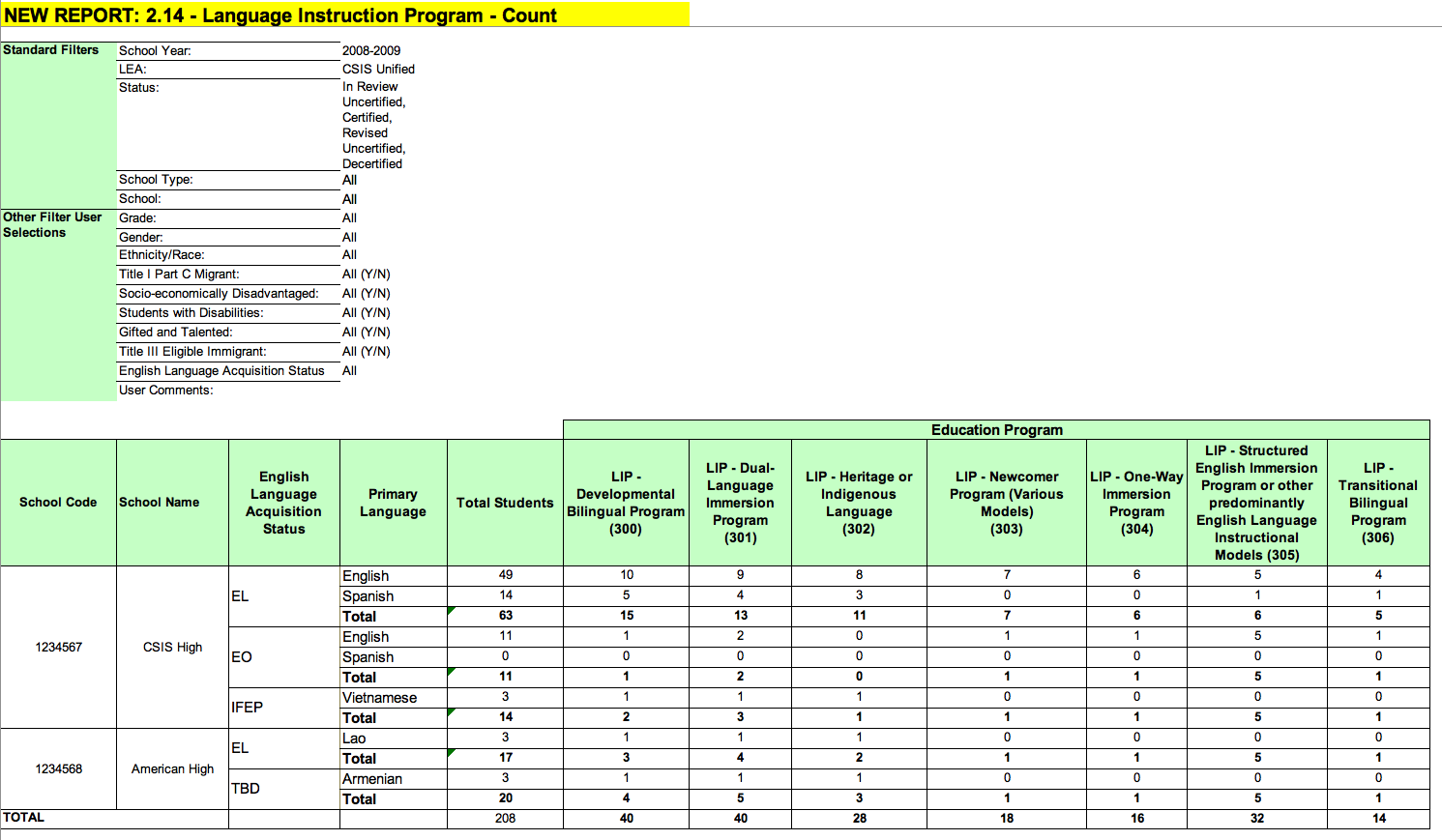 Fall 2 - Advanced Reports and Certification v1.1 - Jan 7, 2020
37
[Speaker Notes: Here we will discuss the reports changes for this year and their impact.]
2019-20 – Fall -2 Reports Changes
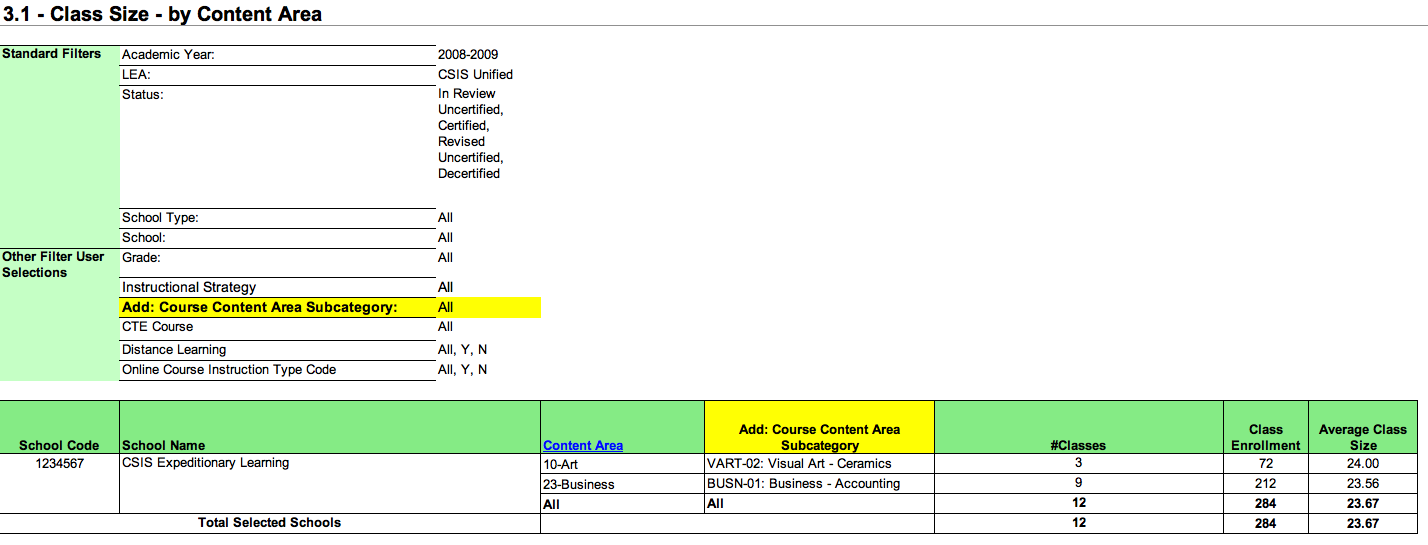 Fall 2 - Advanced Reports and Certification v1.1 - Jan 7, 2020
38
[Speaker Notes: Here we will discuss the reports changes for this year and their impact.]
2019-20 – Fall -2 Reports Changes
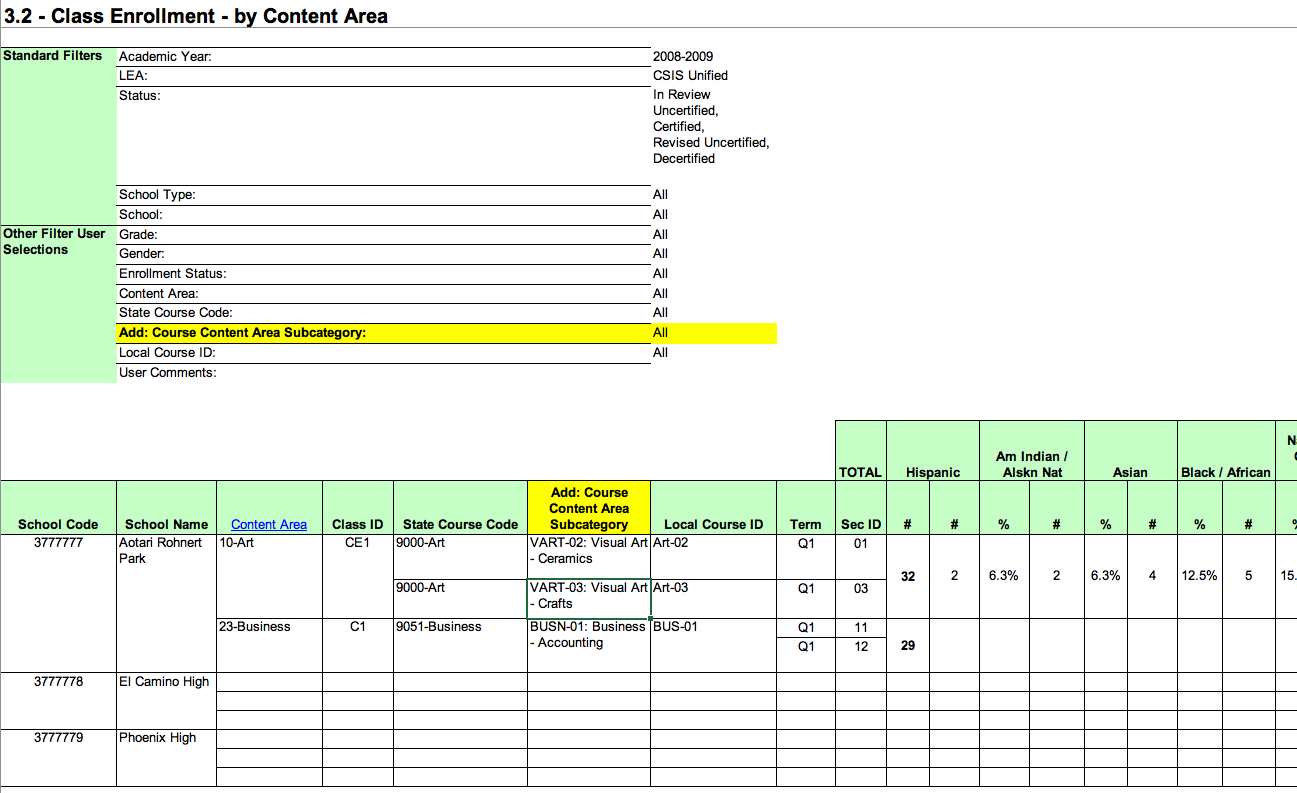 Fall 2 - Advanced Reports and Certification v1.1 - Jan 7, 2020
39
[Speaker Notes: Here we will discuss the reports changes for this year and their impact.]
2019-20 – Fall -2 Reports Changes
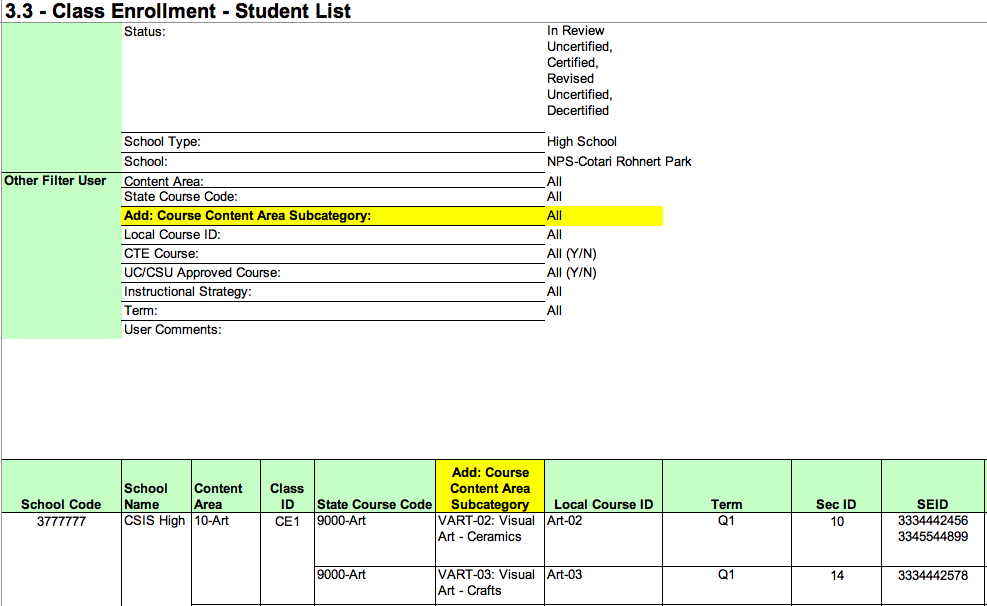 Fall 2 - Advanced Reports and Certification v1.1 - Jan 7, 2020
40
[Speaker Notes: Here we will discuss the reports changes for this year and their impact.]
2019-20 – Fall -2 Reports Changes
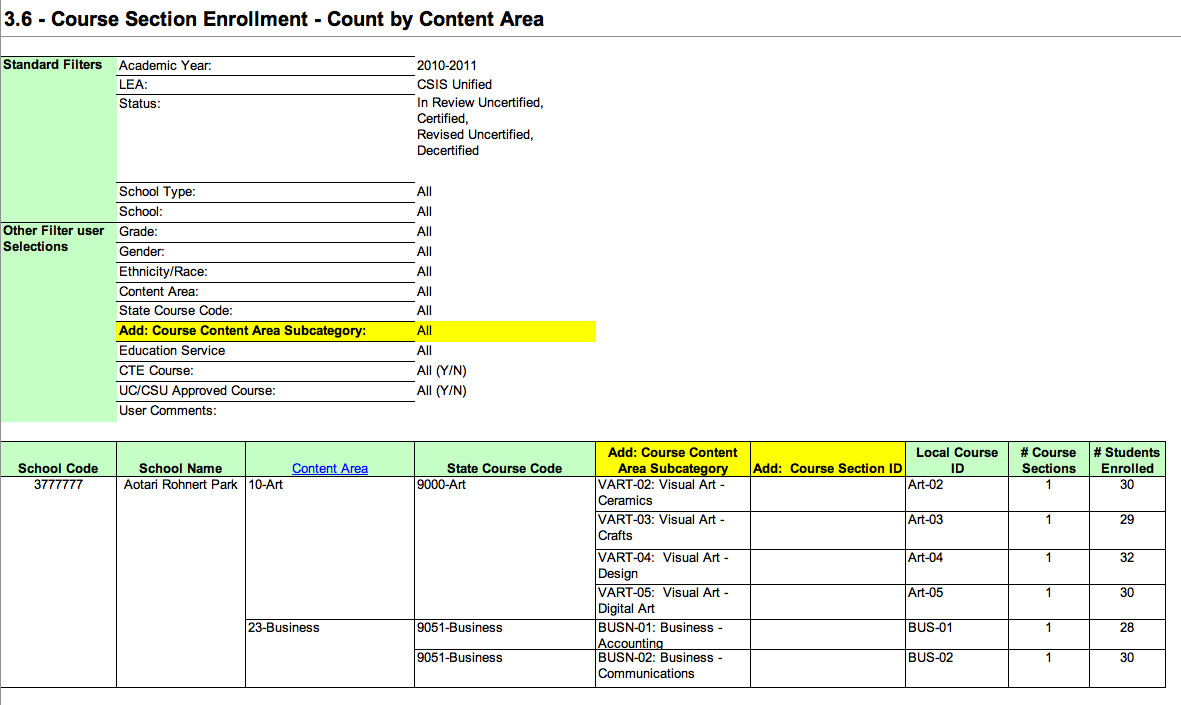 Fall 2 - Advanced Reports and Certification v1.1 - Jan 7, 2020
41
[Speaker Notes: Here we will discuss the reports changes for this year and their impact.]
2019-20 – Fall -2 Reports Changes
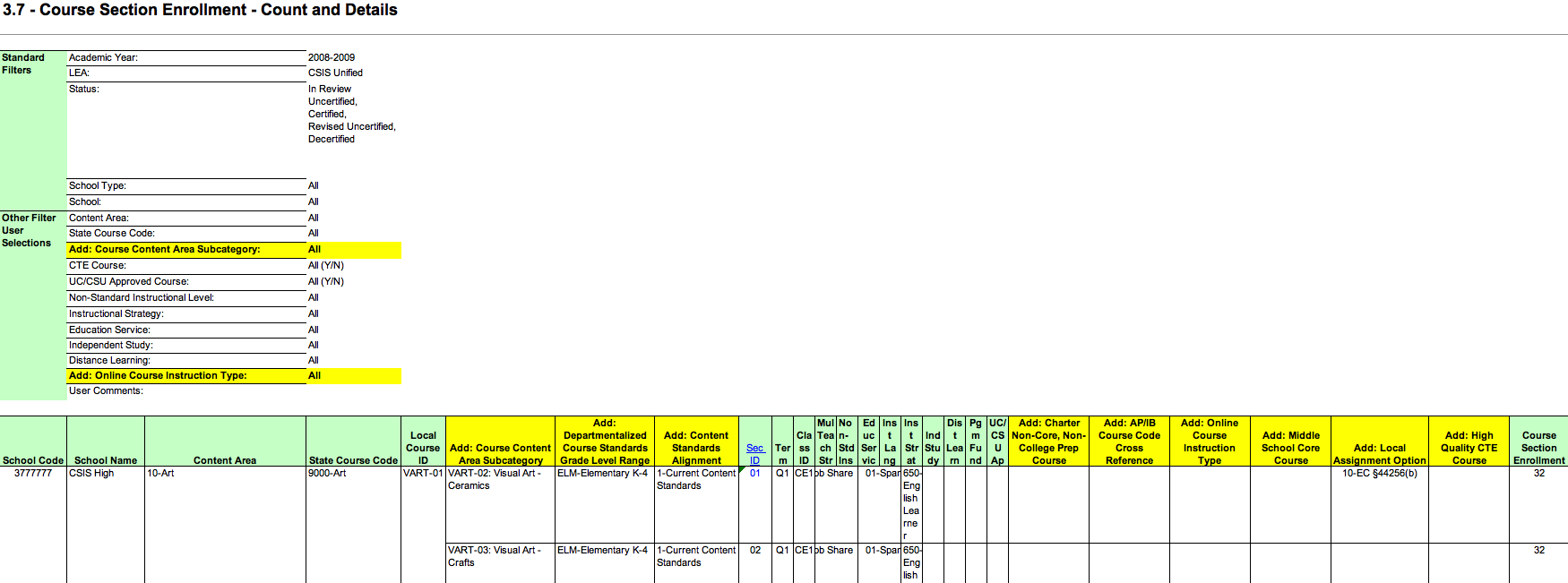 Fall 2 - Advanced Reports and Certification v1.1 - Jan 7, 2020
42
[Speaker Notes: Here we will discuss the reports changes for this year and their impact.]
2019-20 – Fall -2 Reports Changes
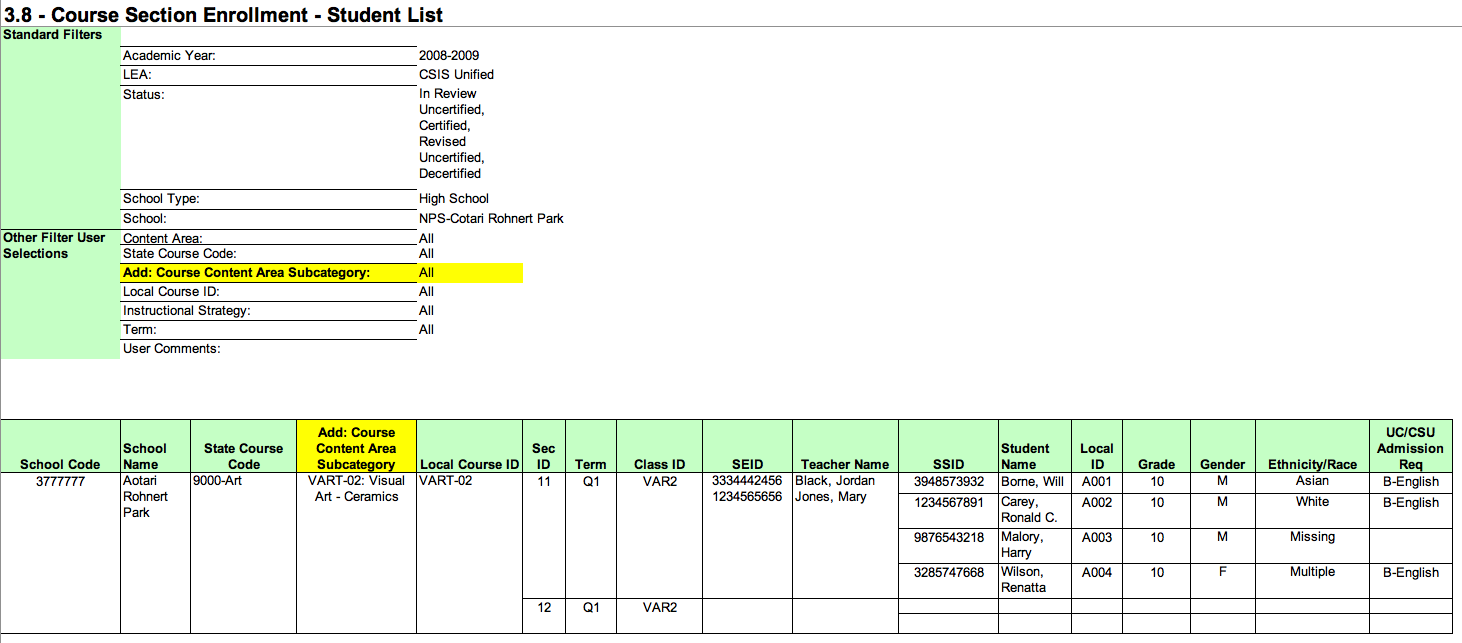 Fall 2 - Advanced Reports and Certification v1.1 - Jan 7, 2020
43
[Speaker Notes: Here we will discuss the reports changes for this year and their impact.]
2019-20 – Fall -2 Reports Changes
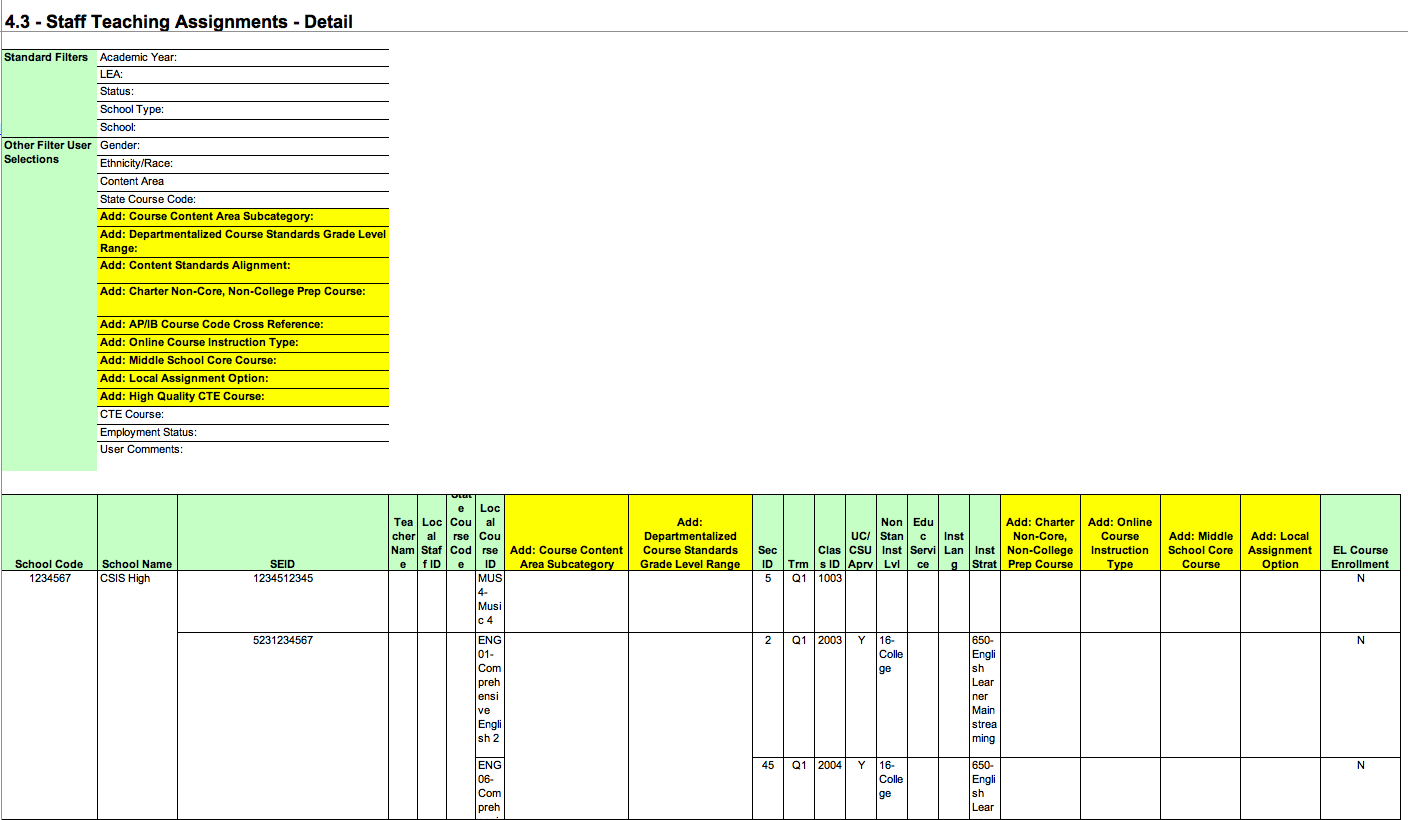 Fall 2 - Advanced Reports and Certification v1.1 - Jan 7, 2020
44
[Speaker Notes: Here we will discuss the reports changes for this year and their impact.]
2019-20 – Fall -2 Reports Changes
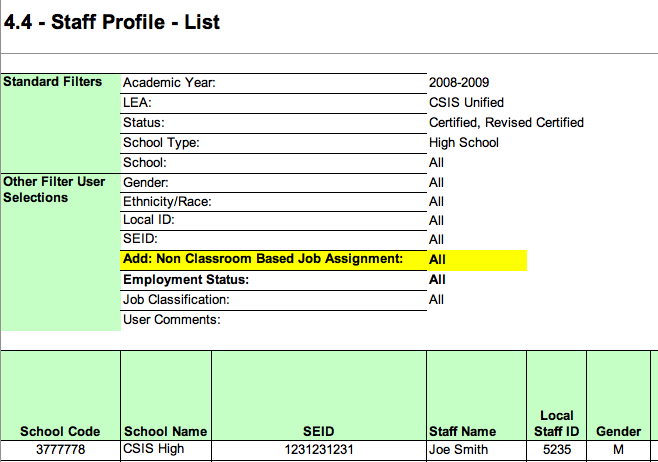 Fall 2 - Advanced Reports and Certification v1.1 - Jan 7, 2020
45
[Speaker Notes: Here we will discuss the reports changes for this year and their impact.]
Certification Trend Warnings Disabled
Significant changes in school
No data
Conflicting numbers
Questionable proportions
Invalid records
🖌 NOTE:  LEAs will need to do their own analysis against prior year submissions
Fall 2 - Advanced Reports and Certification v1.1 - Jan 7, 2020
46
[Speaker Notes: Normally it is also important to review your certification warnings in addition to the certification errors.

The aggregates which were checked last year are listed here for your reference. It is recommended that your LEA manually review the related counts and records to ensure they do not have these discrepancies. For example, your LEA should compare it’s previous year enrollment counts for a course section to the current year counts to make sure any discrepancies are intended.

You can look up these certification errors in the CP Error List document under the “Fall 2 Certification” tab.  Note: You must enable the filter under the “Updates” column to see these errors.]
Common Problems
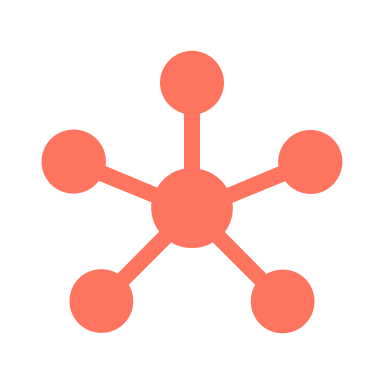 Discuss Fall-2 Common Problems
Fall 2 - Advanced Reports and Certification v1.1 - Jan 7, 2020
47
[Speaker Notes: Let’s review some of the common problems…]
Fall 2 Common Problems
SASS0118 

Staff Job Classification FTE Percentage Less than 1.0 or Employee on Leave Percentage Greater Than 0


Solution
Verify that Staff Job Classification FTE Percentage for a staff member who is not on leave is greater than or equal to 1.0 or employee on leave percentage is 0.
Fall 2 - Advanced Reports and Certification v1.1 - Jan 7, 2020
48
Fall 2 Common Problems
CERT049
Error occurs when a staff assignment is reported for a SEID for which there is no staff demographic record reported (Fatal)

Solution
Post staff demographic record for the teacher
Verify the staff hire date is on or before information day
Fall 2 - Advanced Reports and Certification v1.1 - Jan 7, 2020
49
[Speaker Notes: This slide is marked as hidden to be used as a reference outside of the training session.]
Fall 2 Common Problems
CERT054
Error occurs when a course section is reported for a teacher (SEID) for which there is no staff demographic record reported (Fatal)

Solution
Post staff demographic record for the staff member (SEID)
Verify the staff hire date is on or before information day
Fall 2 - Advanced Reports and Certification v1.1 - Jan 7, 2020
50
[Speaker Notes: This slide is marked as hidden to be used as a reference outside of the training session.]
Fall 2 Common Problems
CERT047
Teaching Staff Assignment Missing A course section includes a SEID for which there is no valid teaching assignment information.

Solution
The teaching assignment must be reported at the site the course is being taught.
Fall 2 - Advanced Reports and Certification v1.1 - Jan 7, 2020
51
[Speaker Notes: This slide is marked as hidden to be used as a reference outside of the training session.

The CERT047 is detected on a course reported for a teacher, at a specific site and teacher doesn’t have an assignment record report for that site.  If the teacher is teacher at a site, there must be an assignment record.]
Fall 2 Common Problems
CERT048 
Missing non-classroom based assignment or course section record

Solution
All certificated staff must either have a course record or have a non-classroom based assignment
Fall 2 - Advanced Reports and Certification v1.1 - Jan 7, 2020
52
[Speaker Notes: This slide is marked as hidden to be used as a reference outside of the training session.

The CERT048:  If you report staff for the current academic year, they need an assignment record:  either non-classroom based, teaching a course, or employment end date]
Fall 2 Common Problems
CERT082
Error occurs when only one course section is reported with a multiple teacher code

Solution
Post another course section record with the other teacher’s SEID and the same Class ID
Fall 2 - Advanced Reports and Certification v1.1 - Jan 7, 2020
53
[Speaker Notes: This slide is marked as hidden to be used as a reference outside of the training session.]
Fall 2 Common Problems
CERT083
Error occurs when a student course section is reported and the course section does not exist in the CALPADS

Solution
Verify that the student course section is correct (i.e. Local Course ID, Course Section ID, & Academic Term)
Post the course section record
Fall 2 - Advanced Reports and Certification v1.1 - Jan 7, 2020
54
[Speaker Notes: This slide is marked as hidden to be used as a reference outside of the training session.]
Fall 2 Common Problems
CERT075
Error occurs when the teacher’s staff employment start date or end date does not fall within the reporting period, 7/1/19 - 11/4/19
	or
Record effective start date not between 7/1/19 and 11/4/19 (Census Day plus 30 calendar days)

Solution
Verify that the employment dates are correct
If yes, delete the record as SEID should not be reported
If no, submit the correct employment dates
Fall 2 - Advanced Reports and Certification v1.1 - Jan 7, 2020
55
[Speaker Notes: This slide is marked as hidden to be used as a reference outside of the training session.]
Fall 2 Common Problems
CERT076
Error occurs when the admin or support staff’s staff employment start date or end date does not fall on census day
or
Record effective start date not between 7/1/16 and 10/5/16
Solution
Verify that the employment dates are correct.
If yes, delete the record as SEID should not be reported
If no, submit the correct employment dates
If staff leaves district, provide Employment End Date and not the Effective End Date.
Fall 2 - Advanced Reports and Certification v1.1 - Jan 7, 2020
56
[Speaker Notes: This slide is marked as hidden to be used as a reference outside of the training session.]
Fall 2 Common Problems
CERT077
Error occurs when no student course section records are reported for a student whose enrollment status on Census Day is Primarily Enrollment (10)*
Solution
Verify the student’s enrollment status on Census Day
If correct, submit the student course section records (SCSE) for the student
If not correct, submit updated student enrollment records (SENR)
Fall 2 - Advanced Reports and Certification v1.1 - Jan 7, 2020
57
[Speaker Notes: This slide is marked as hidden to be used as a reference outside of the training session.]
Fall 2 Common Problems
CERT084
Error occurs when no staff assignment data was submitted for staff with staff demographics data

Solution
Verify that the staff demographics are correct
If yes, submit staff assignment record(s)
If no, delete the staff demographic record
Fall 2 - Advanced Reports and Certification v1.1 - Jan 7, 2020
58
[Speaker Notes: This slide is marked as hidden to be used as a reference outside of the training session.]
Fall 2 Common Problems
Staff on Leave Requires
SDEM record for active employees
 Employment End Date is not populated
SASS record required with the Non-Classroom Assignment 6018
 FTE must be reported as 0.0%
 SASS0118 will be detected if FTE is > 0.0%
Staff No Longer Employed on Census Day
Employment End Date is reported not the Effective End Date
Fall 2 - Advanced Reports and Certification v1.1 - Jan 7, 2020
59
[Speaker Notes: Review the slide in detail…]
Fall 2 Common Problems
Report a substitute teacher…
When the substitute teacher teaches the class on Census day for a course with a permanent teacher on record

 When Subs are employed on Census day but not subbing on that day.

Report with SASS Non-Classroom Job Assignment code of 6014
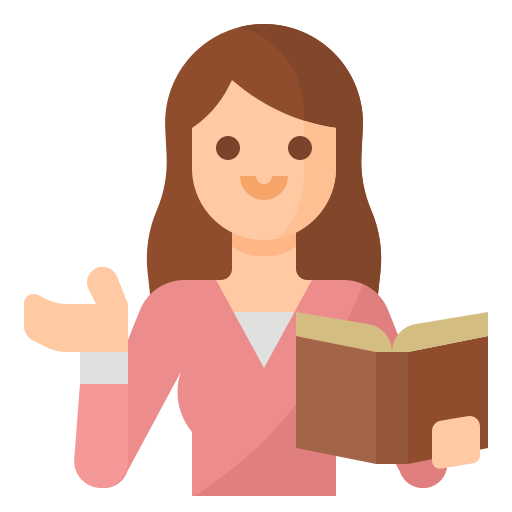 Teaching a class that has no teacher on record on Census day and pending the hiring of a permanent teacher.

Report the substitute teacher’s SEID to the course. You may also report the teacher with Non-Classroom Job Assignment code of 6014 (optional)
Fall 2 - Advanced Reports and Certification v1.1 - Jan 7, 2020
60
[Speaker Notes: If the teacher is on leave on census day and beyond, report that permanent teacher.

Non-classroom Based Job Assignment Code (Day to Day substitute teacher - permanent  emp. - 6014) should be used for subs that are either:

subbing on Census day for a course with a permanent teacher; or 
subs who are employed on Census day but not subbing on that day. 

If a sub is in the classroom for a course with no permanent teacher, they get reported in the course record.  However, there is nothing preventing both a 6014 and a course assignment being reported for these individuals.]
Fall 2 Common Problems
Communicate & Collaborate Early  
Report EL Services for all courses with EL students
 Coordinate EARLY to identify EL courses and services provided
State Course Code Assignment
 Request signoff of current assignments
Report Verification
 Request signoff of certification and supporting reports
Competing Priorities
Collect data throughout the year
Perform regular enrollment updates
Check ODS reports periodically
Fall 2 - Advanced Reports and Certification v1.1 - Jan 7, 2020
61
[Speaker Notes: Review the slide in detail…]
Wrap Up
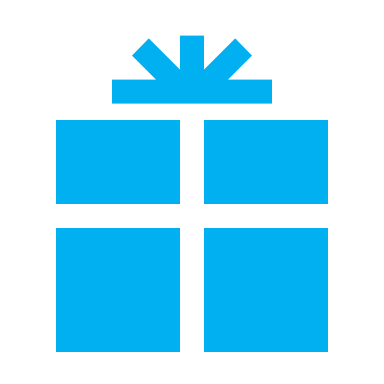 Key Points, Resources and Support
Fall 2 - Advanced Reports and Certification v1.1 - Jan 7, 2020
62
Review the Fall-2 Changes again and ensure you share with others in your LEA.
Assignment Monitoring introduces many new CRSE/Course Attribute & Code Changes
Perkins E2 is reported via PSTS file Type (submitted in Fall 2 and EOY 4) – Flash #164
English Learner Services moved from Instructional Strategy Code (CRSE/C) to Language Instructional Programs (SPRG) 
There are many report changes and 3 new reports for Fall-2
Fall-2 Certification is a one step approval process.
Communicate, Collaborate and Coordinate!!
Summary
Some key points to remember
Fall 2 - Advanced Reports and Certification v1.1 - Jan 7, 2020
63
Resources
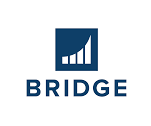 Here are some important resources related to Fall-2 reporting.
https://learn.fcmat.org/
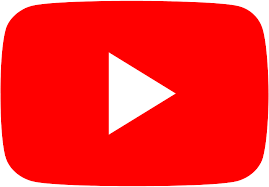 https://www.youtube.com/c/CSISCALPADSTrainingChannel
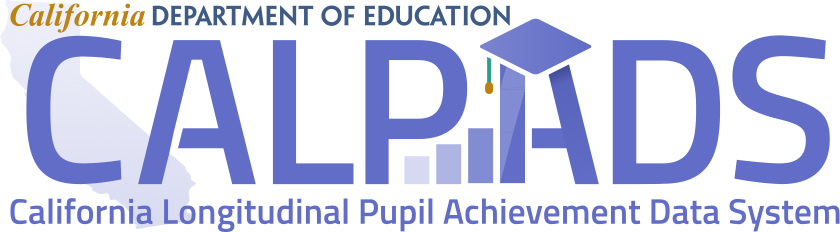 https://documentation.calpads.org/Support/References
https://csis.fcmat.org/resources/
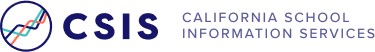 Fall 2 - Advanced Reports and Certification v1.1 - Jan 7, 2020
64
http://www2.cde.ca.gov/calpadshelp/default.aspx
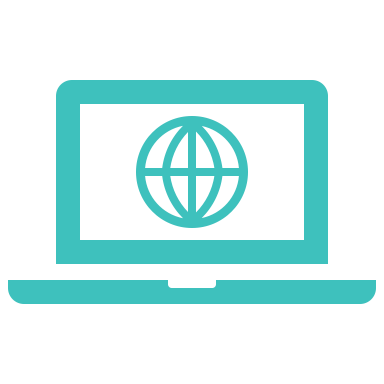 Web
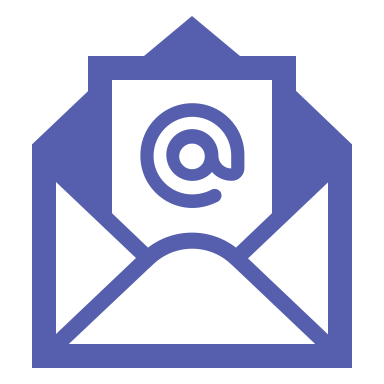 calpads-support@cde.ca.gov
Email
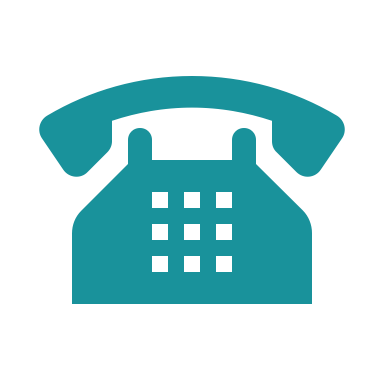 916-325-9210
Support
Phone
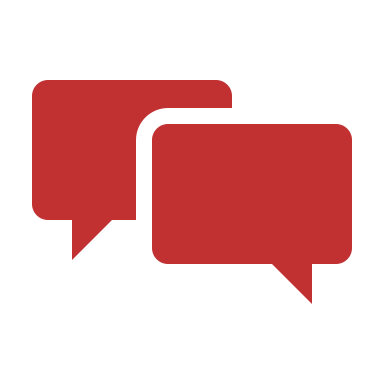 http://www.cde.ca.gov/ds/sp/cl/listservs.asp#listservs
You can get help through these channels.
Listserv
65
Feedback
I have a question…
“
”
Please complete survey…
https://bit.ly/2MXsECg
“
”
Fall 2 - Advanced Reports and Certification v1.1 - Jan 7, 2020
66
[Speaker Notes: Please take the time to complete our training survey.  Your responses assist in improving our trainings.  

We review these surveys on a regular basis—in fact due to LEAs’ suggestions we have changed our survey, have included more visual aids, and demonstrations in our trainings.

If you experience any technical difficulty with accessing the survey, please try the alternative long URL:

Long URL: https://forms.office.com/Pages/ResponsePage.aspx?id=k1b3XxqV6E2E3dWxsESwNX2FYi3dRZNNt8LpvkF_wmhUNVRLOVBDVkoySE01UTJSRk42VTlaUUFIQi4u

Short URL: https://bit.ly/2MXsECg

Thank you for providing us the opportunity to evaluate our trainings.]
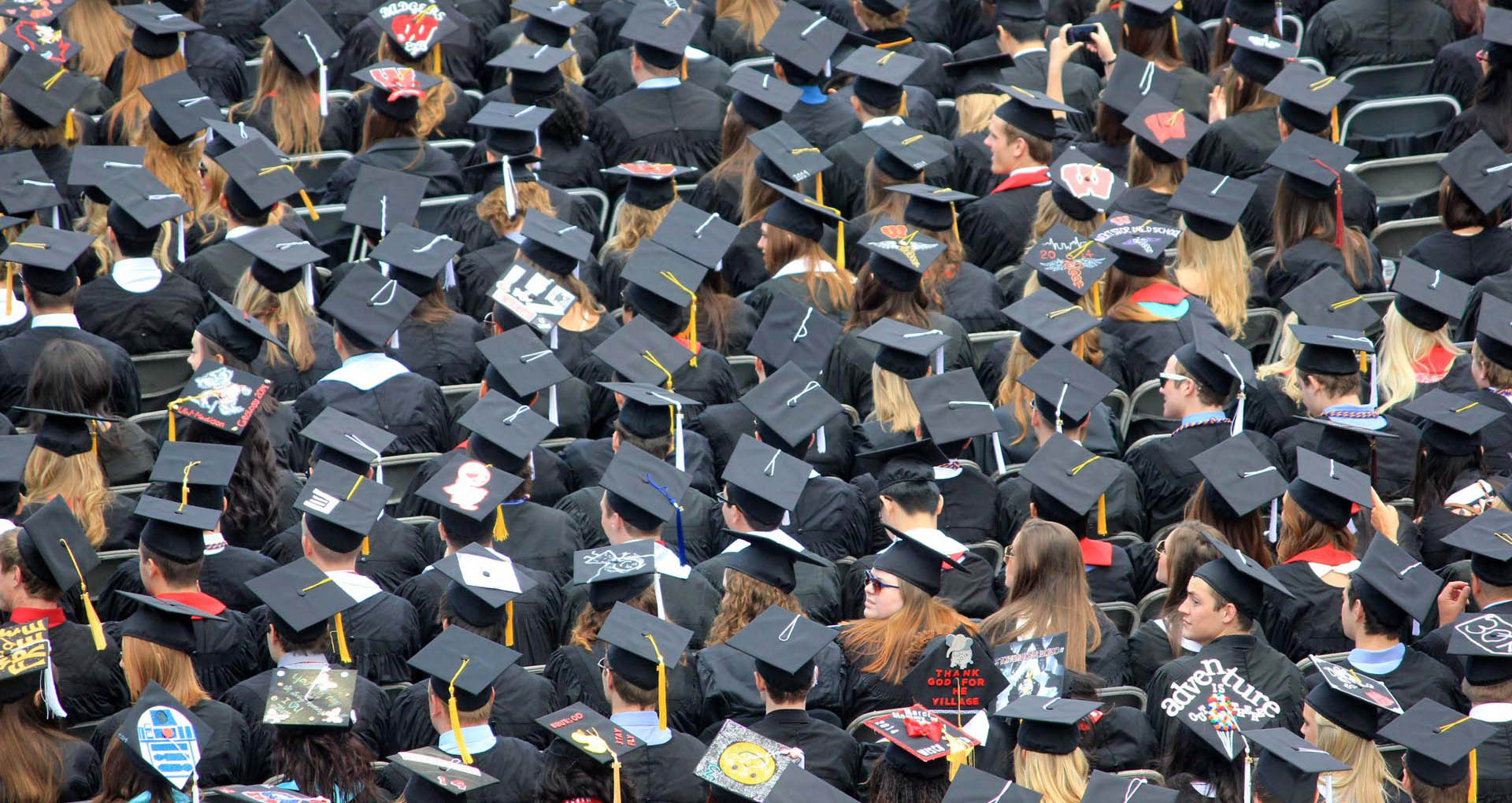 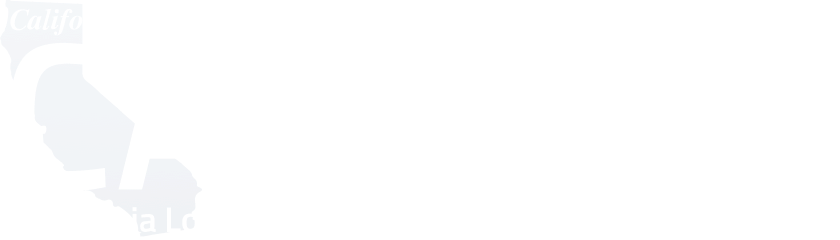 Thank You
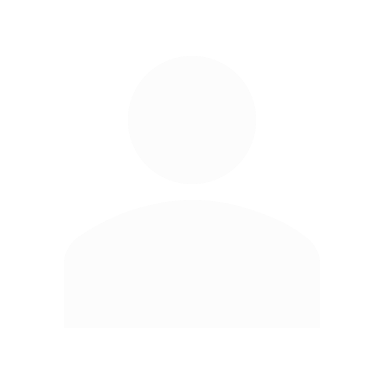 CSIS Training Team
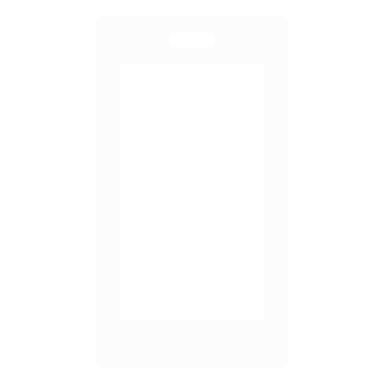 916-325-9200
csistraining@fcmat.org
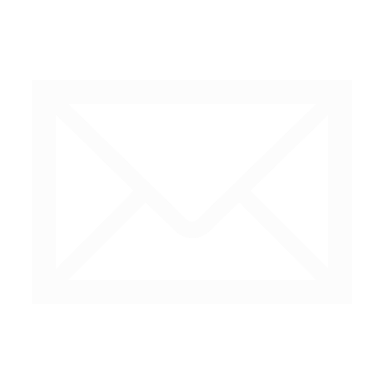 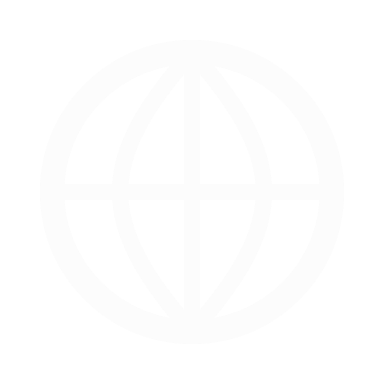 https://csis.fcmat.org/